Go to Flipgrid.com
Enter the following Flipcode:


Flip code:
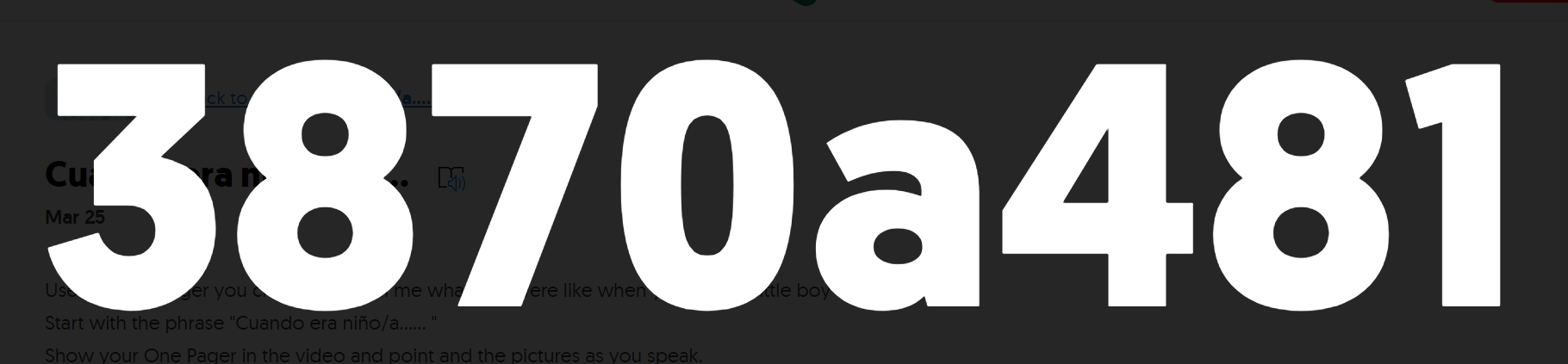 When asked to log in, use your school Microsoft account:
first.last@students.cobbk12.org
Password: 
student/lunch number
Instrucciones
Use the One Pager you created and tell me what you were like when you were a little boy or girl.Start with the phrase "Cuando era niño/a…… "Show your One Pager in the video and point and the pictures as you speak.